Ch. 4 - Atomic Structure
II. Masses of Atoms
Mass Number
Isotopes
Relative Atomic Mass
Average Atomic Mass
QUARKS
equal in a neutral atom
Atomic Number
equals the # of...
Most of the atom’s mass.
Subatomic Particles
ATOM
NUCLEUS
ELECTRONS
NEUTRONS
PROTONS
NEGATIVE CHARGE
POSITIVE CHARGE
NEUTRAL CHARGE
A. Mass Number
mass # = protons + neutrons
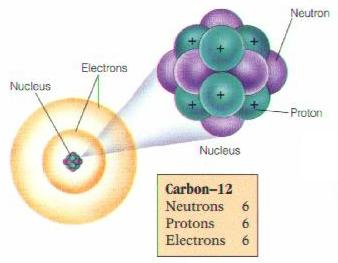 always a whole number
NOT on the Periodic Table!
Mass #
Atomic #
B. Isotopes
Atoms of the same element with different mass numbers.
Nuclear symbol:
Hyphen notation: carbon-12
B. Isotopes
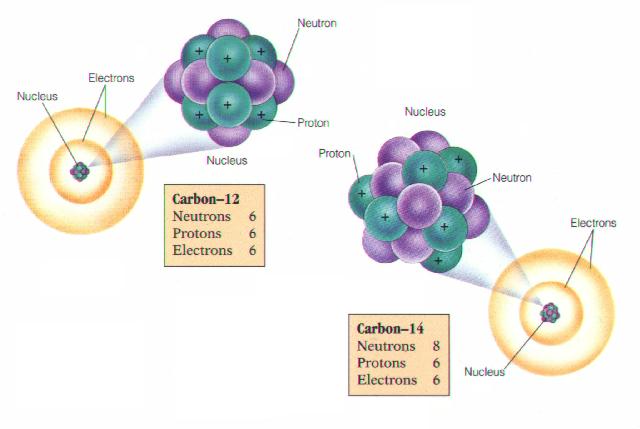 C. Johannesson
B. Isotopes
Chlorine-37
atomic #:
mass #:
# of protons:
# of electrons:
# of neutrons:
17
37
17
17
20
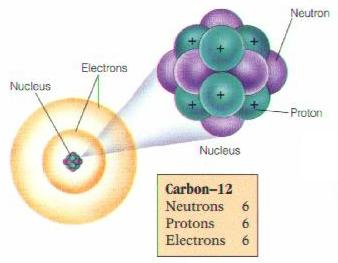 © Addison-Wesley Publishing Company, Inc.
C. Relative Atomic Mass
12C atom = 1.992 × 10-23 g
atomic mass unit (amu)
1 amu	= 1/12 the mass of a 12C atom
1 p	= 1.007276 amu1 n 	= 1.008665 amu1 e-	= 0.0005486 amu
Avg.
Atomic
Mass
D. Average Atomic Mass
weighted average of all isotopes
on the Periodic Table
round to 2 decimal places
Avg.
Atomic
Mass
D. Average Atomic Mass
EX: Calculate the avg. atomic mass of oxygen if its abundance in nature is 99.76% 16O, 0.04% 17O, and 0.20% 18O.
16.00
amu
Avg.
Atomic
Mass
D. Average Atomic Mass
EX: Find chlorine’s average atomic mass if approximately 8 of every 10 atoms are chlorine-35 and 2 are chlorine-37.
35.40 amu